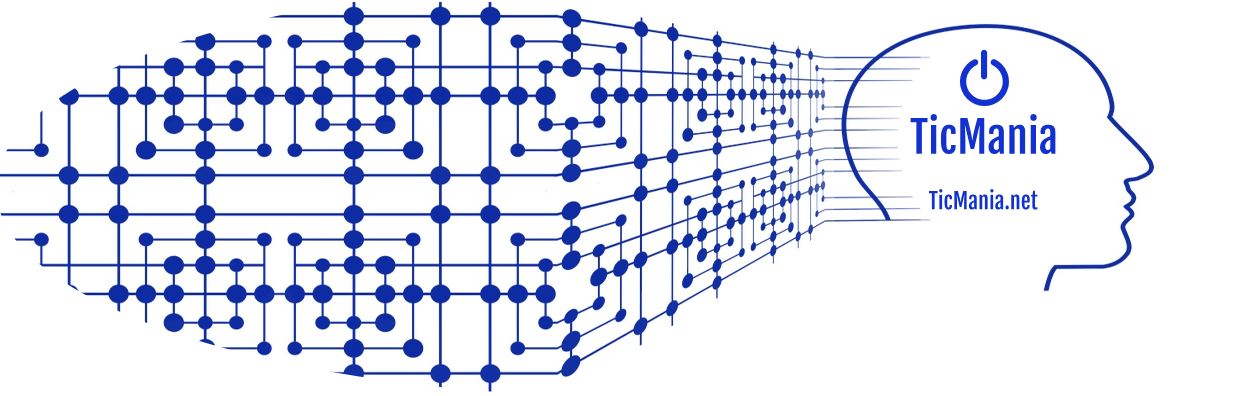 Vetores
Matrizes unidimensionais
Desafio 10 - Fluxograma + código - Construa um programa que solicite ao utilizador as notas de 30 alunos e que calcule a respetiva média. (Ciclo For)
Program MediaTurma;
var Nota : real;  { nota de um aluno }
       Media, Soma: real;
       Aluno: integer; { variável de controlo da repetição }
begin
  Soma := 0; { inicializa a soma das notas }
  for Aluno := 1 to 30 do { para cada aluno da turma }
        begin
	readln(Nota); { obtém a nota do aluno }
	Soma := Soma + Nota
        end;
   Media := Soma / 30;
   writeln(‘Media da turma: ’, Media:5:1);
end.
Inicio
media, soma, aluno
For aluno:=1 to 30 do
Não
Sim
nota
Soma :=soma+nota
Media:=soma/30
media
Fim
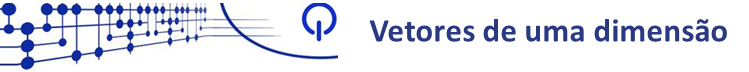 Matrizes unidimensionais
Desafio 10 - Fluxograma + código - Construa um programa que solicite ao utilizador as notas de 30 alunos e que calcule a respetiva média. (Ciclo For)
Desafio 10.1 - Fluxograma + código – Altere o programa anterior para que indique as notas superiores à média. (Ciclo if)
Para verificar as notas superiores à média (Se nota>média) vamos necessitar de armazenar todas as notas, ou seja: Vamos precisar de 30 variáveis do mesmo tipo (integer) para armazenar os valores lidos!!!!
Para resolver o problema das 30 variáveis (do mesmo tipo), vamos usar um vetor.
Índice – indica a posição do vetor
Nota
Nome do vetor
Valor da posição do vetor
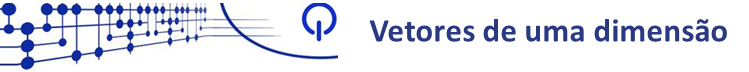 Matrizes unidimensionais
Características e sintaxe 1 de 2
Características dos vetores
- Um só tipo de dados (conjunto ordenado de informações de mesma natureza);
- Um só nome;
- Múltiplas posições de memória identificadas por índices;
- Acesso randómico (aleatório)
Nota [3] vale 7,3
Sintaxe
array [ < limite inferior > .. < limite superior > ] of < tipo >
Utilização do vetor
var Nota : array [1 .. 9] of real;            
begin
readln( Nota [ 5 ] );
Nota [ 1 ] := 7.5 ;
Nota [ 2 ] := Nota [ 1 ] + 2
if Nota [ 1 ] > 6.0
then writeln (‘Aprovado’);
...
Declaração do vetor
var Nota : array [1 .. 30] of real;
             Y : array [10 .. 15] of string;
             Z : array [-5 .. 3] of integer;
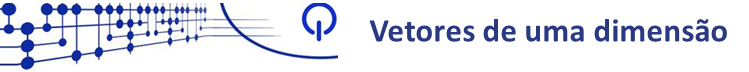 Matrizes unidimensionais
Características e sintaxe 2 de 2
Características do Índice
Pode ser: - Uma constante / nome de variável / expressão
Deve ser:  inteiro ou char (dependendo do que foi definido)
Nota [3] vale 7,3
Sintaxe - Variável indexada
array [ < índice >]
Exemplo de variável indexada
var Nota : array [1 .. 9] of real;    
        Indice : integer;        
  begin
     Indice := 5;
     readln ( Nota [ Indice ] );
Nota [ Indice + 1 ] := 7.5 ;
...
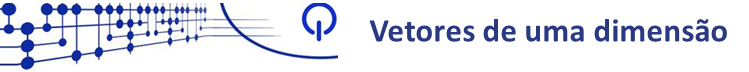 Matrizes unidimensionais
Início
A=0
Desafio 10 - Fluxograma + código - Construa um programa que solicite ao utilizador as notas de 30 alunos e que calcule a respetiva média. (Ciclo For)
For A=1 to 30 do
NÃO
Desafio 10.1 - Fluxograma + código – Altere o programa anterior para que indique as notas superiores à média. (Ciclo if)
SIM
Nota(A)
Program MediaNotasSup_2;
var Nota : array [1 .. 30] of real;  { vetor para as notas }
       Media, Soma: real;		 	 
       Aluno: integer; { variável de controlo da repetição }
begin
   Soma := 0;	{ inicializa Soma }
   for Aluno := 1 to 30 do { para cada aluno }
        begin
            readln (Nota [Aluno]); 	{ obtém a nota}
            Soma := Soma + Nota [Aluno]; { acumula a soma }
         end;
   Media := Soma / 30;
   writeln ('Media da turma: ', Media:5:1);
   for Aluno := 1 to 30 do 	    { mostra as notas maiores que a média }
            if Nota [Aluno] > Media then
                writeln (Nota[Aluno])
end.
Total=total+Nota[A]
Media:=total div 30
Media
For A=1 to 30 do
NÃO
SIM
If Nota[a] > Media
NÃO
SIM
A nota está acima da média!
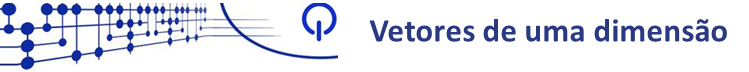 Fim